增加背景音樂
點選「Add a Soundtrack」
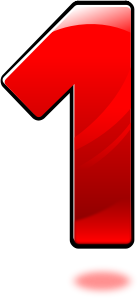 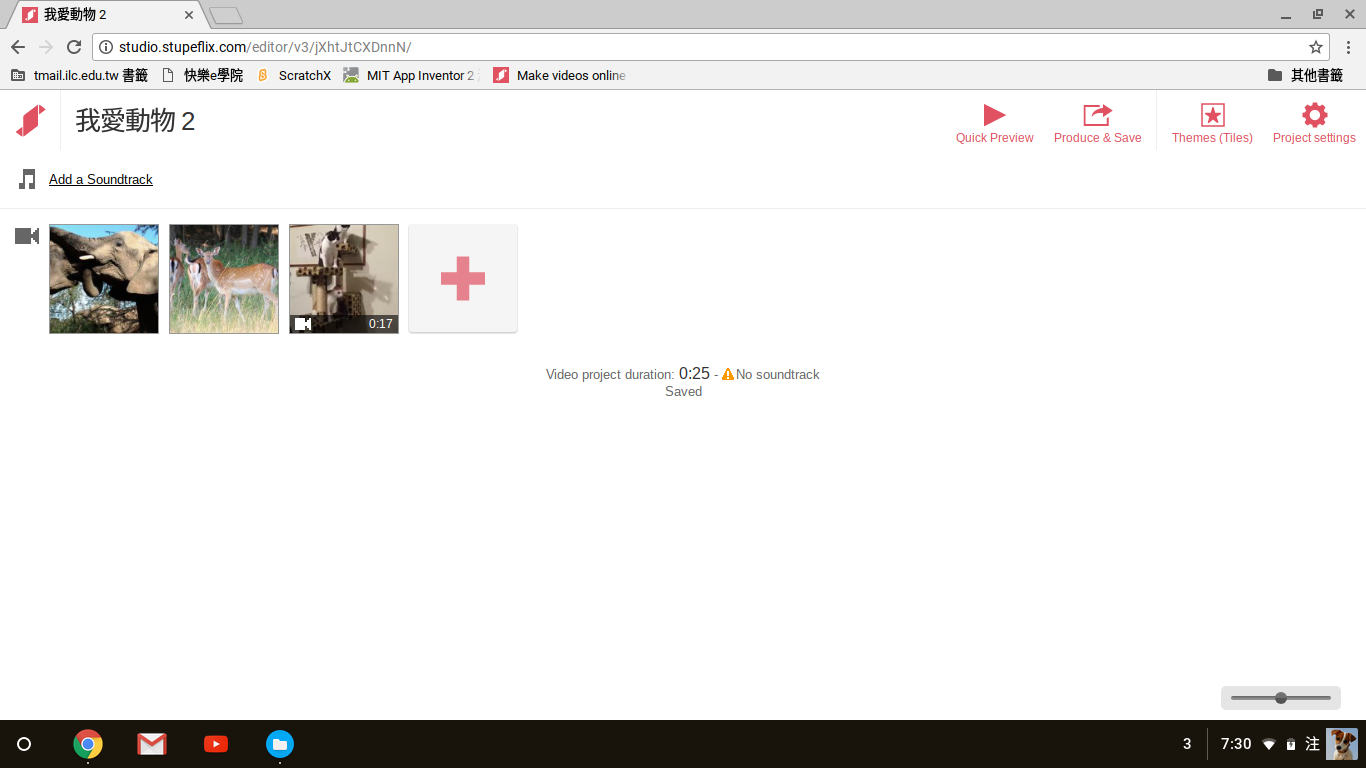 點選「　　」圖示開啟音樂庫
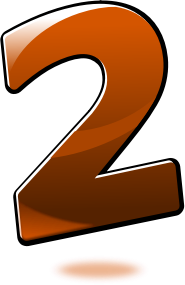 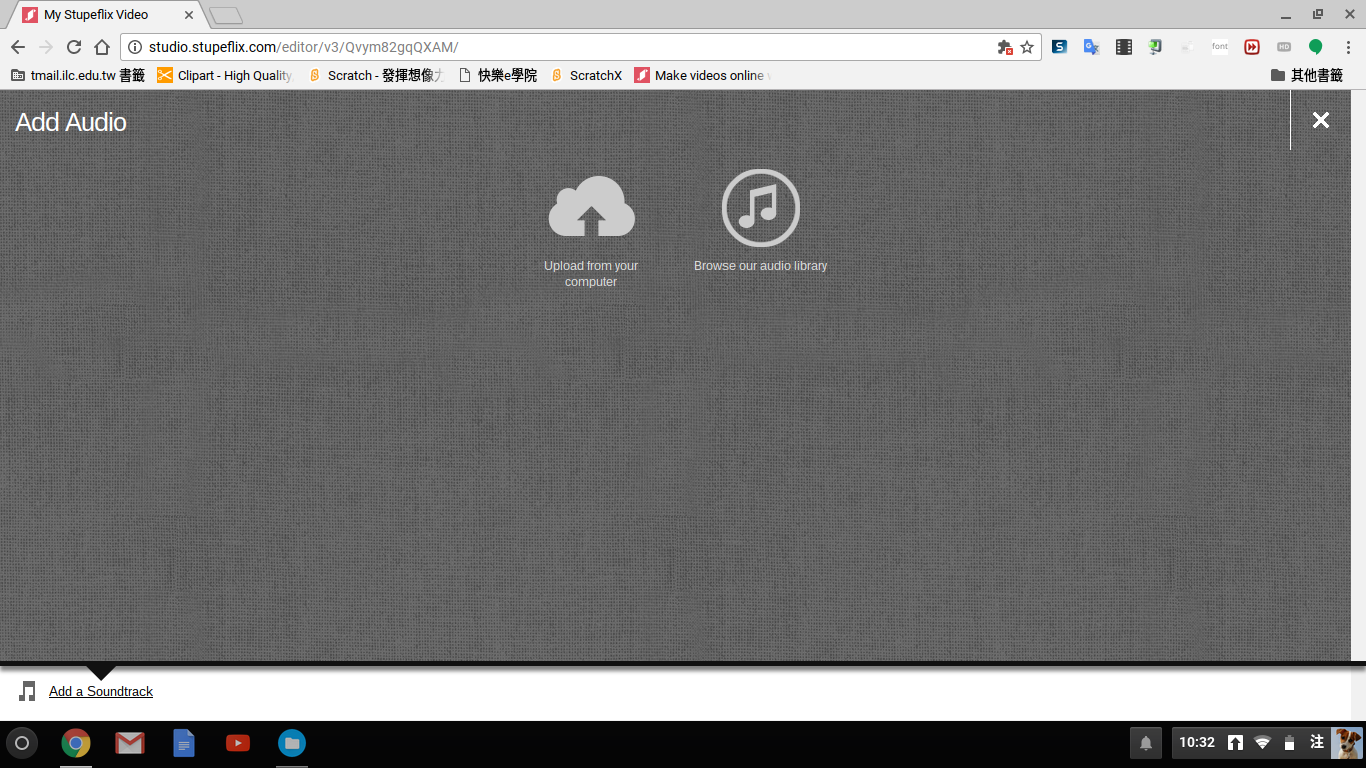 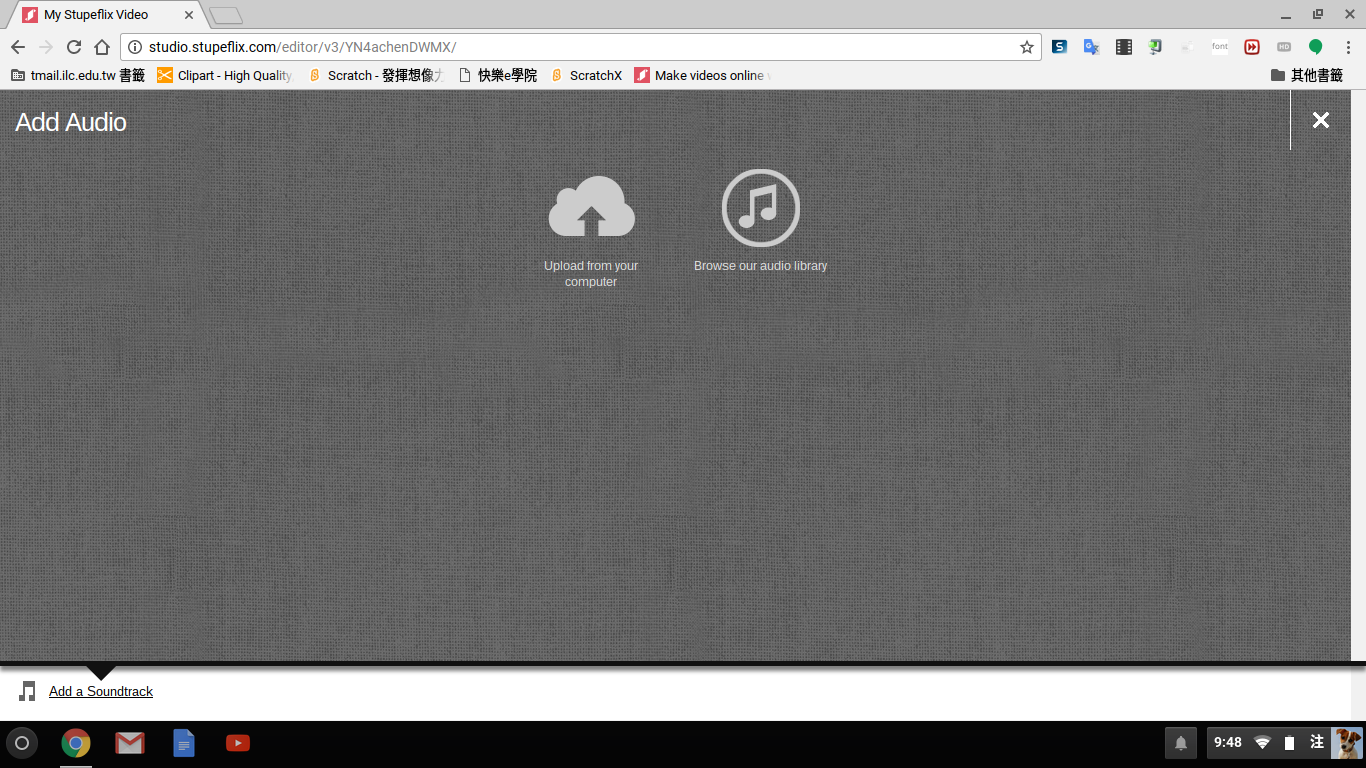 點擊「    」圖示，試聽音樂
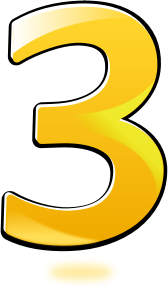 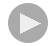 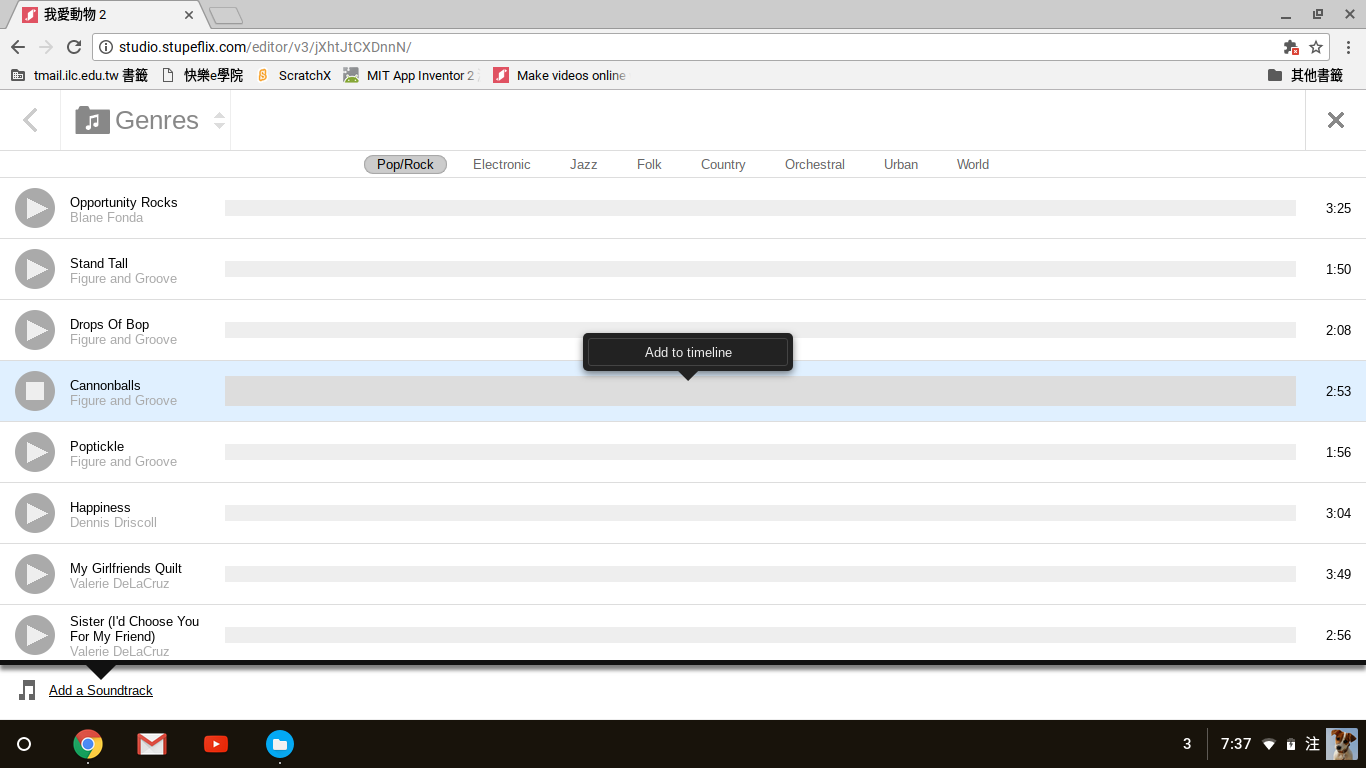 點擊「Add to timeline」
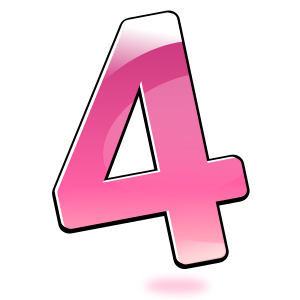 音樂匯入中
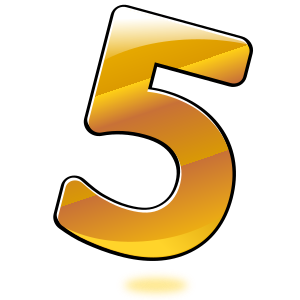 背景音樂已經加入
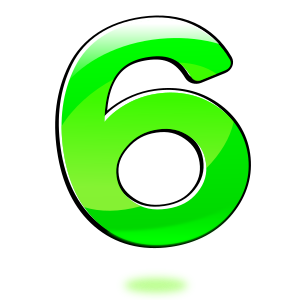